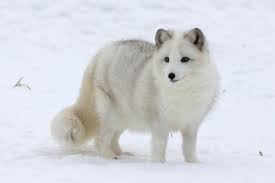 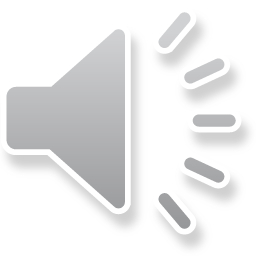 ARCTIC FOXby Molly rose
An Arctic fox eats lemmings.